השמש – מקור אנרגיה מתחדש
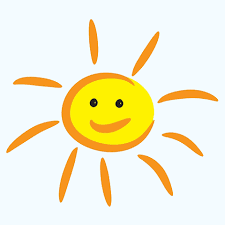 גלקסיית שביל החלב...
מערכת השמש שלנו..
ככה רואים מכאן..
איך ניתן לנצל את אנרגיית השמש?
דוד שמש
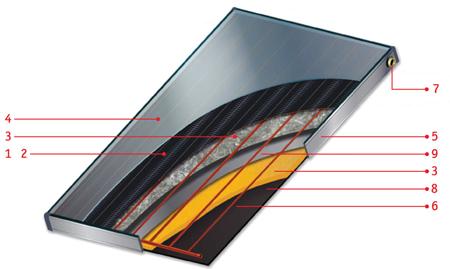 תאים PV
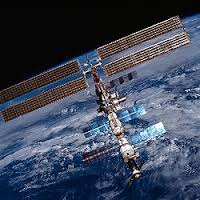 מתקן להפקת אנרגיה סולרית במדבר מוהבי, נבדה ארה"ב 2014 
הספק 400MW
3 מגדלים כל אחד 150 מ'
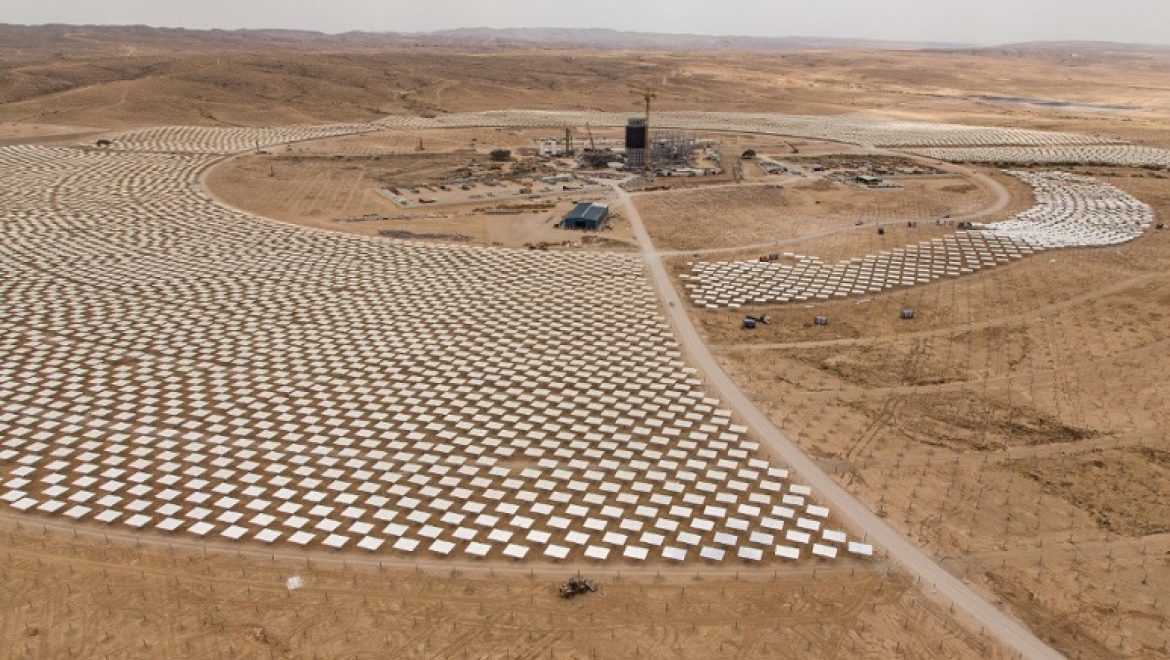 מגדל שמש באשלים 
בהקמה ספטמבר 2016
מגדל בגובה 240 מ'
הספק מתוכנן 121MW
CSP-concentrated solar power
מתקנים להפקת חשמל בקנה מידה גדול